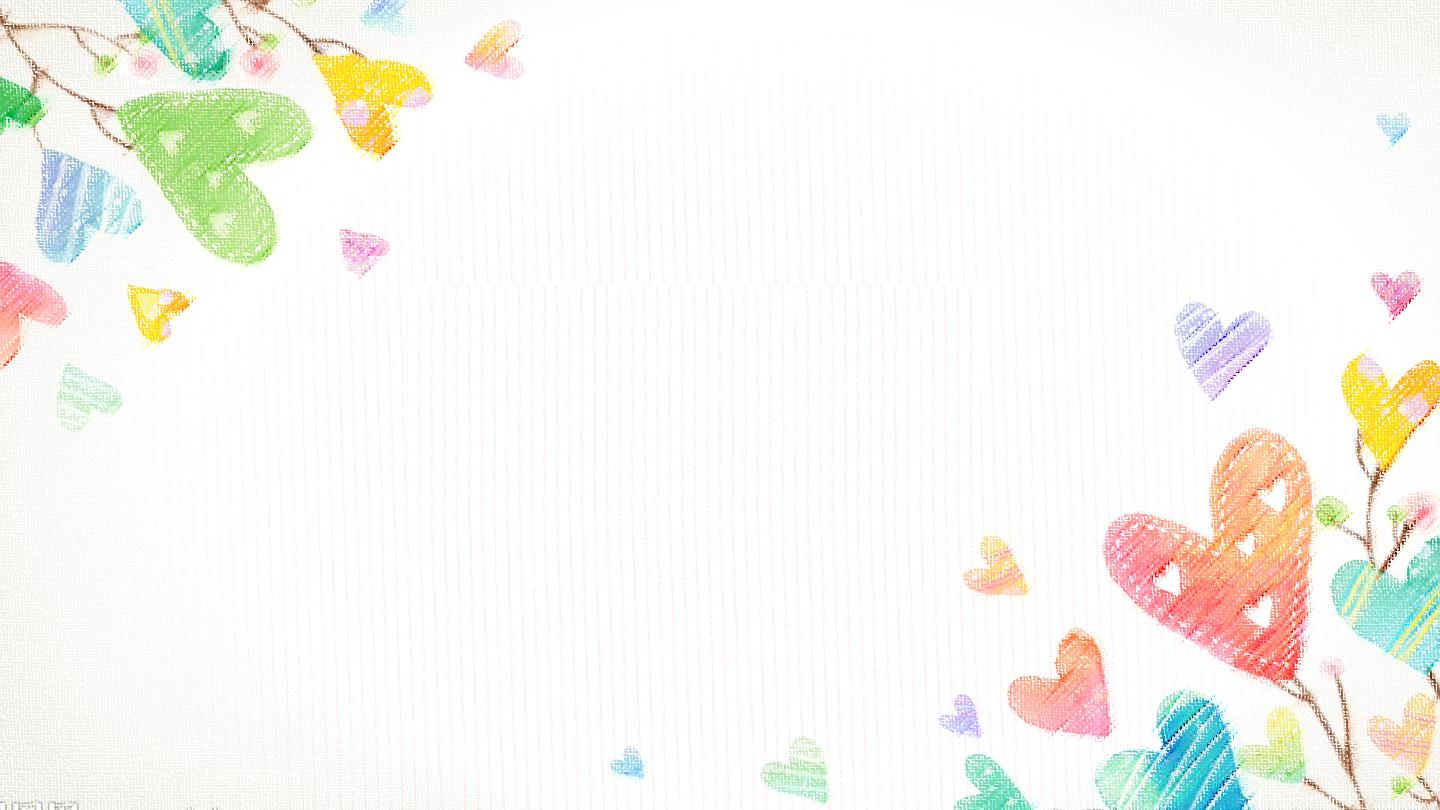 /
UỶ BAN NHÂN DÂN THÀNH PHỐ LẠNG SƠN
TRƯỜNG TIỂU HỌC VĨNH TRẠI
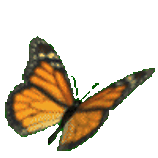 Giáo viên: Hoàng Thị Xuân Hoà
                  Môn: Mĩ thuật - Lớp: 1A5
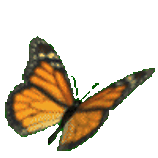 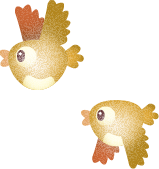 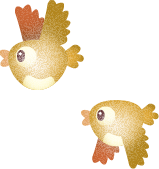 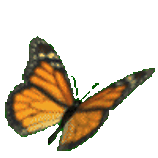 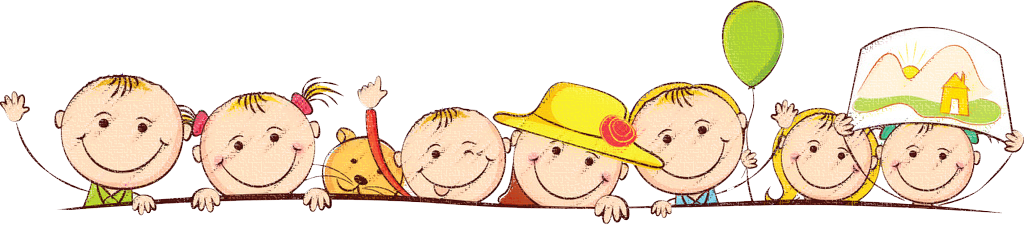 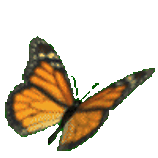 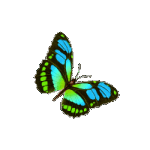 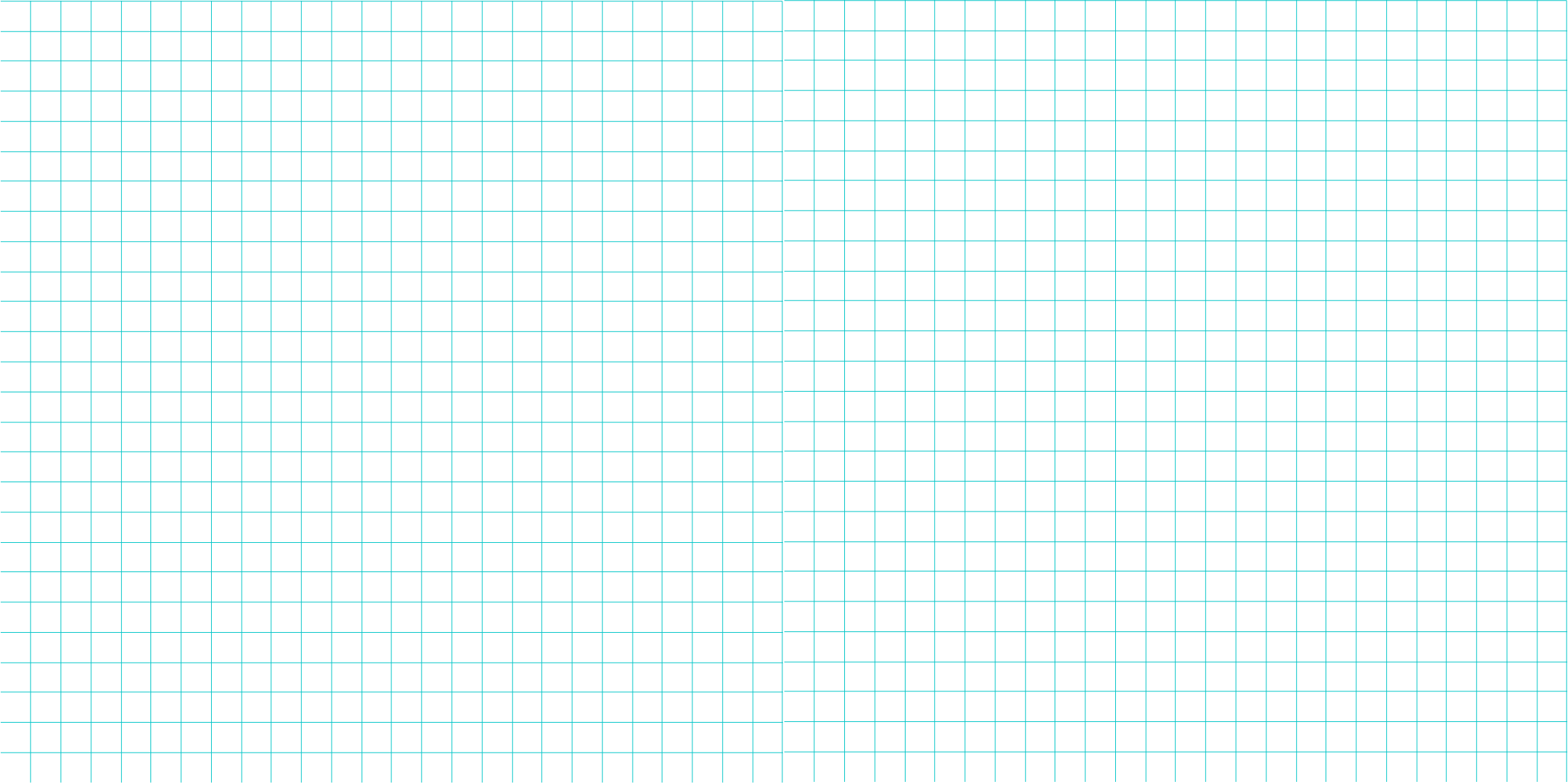 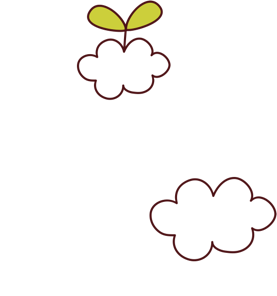 Đồ dùng học tập
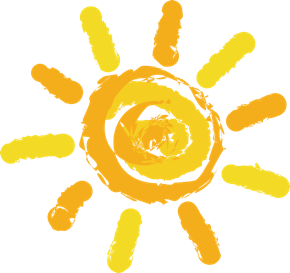 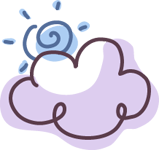 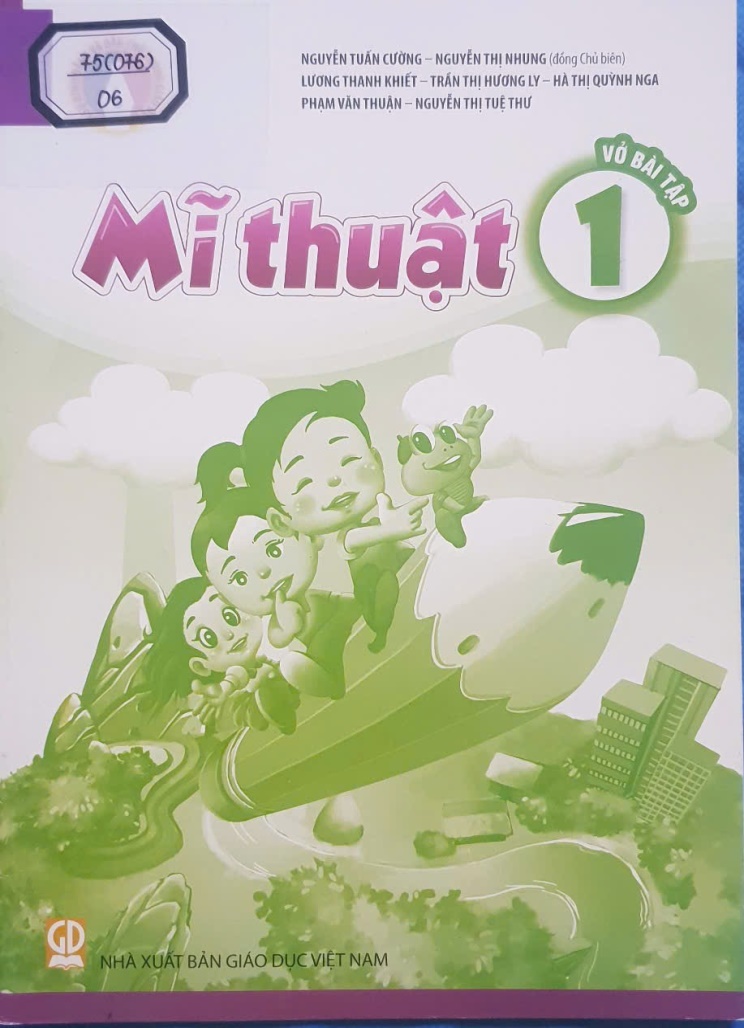 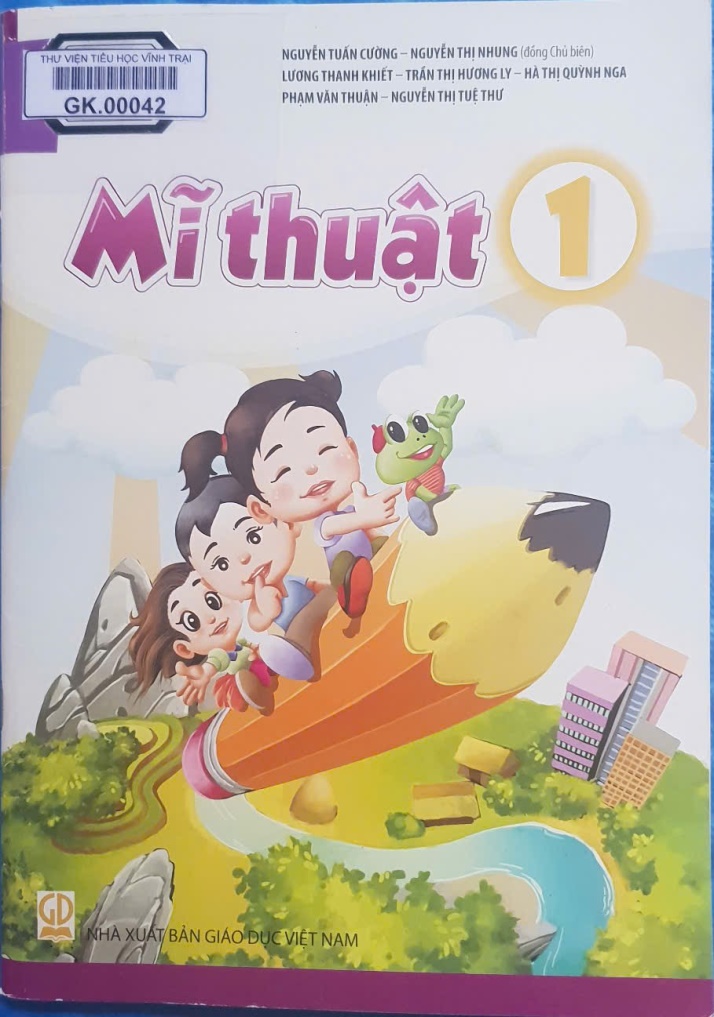 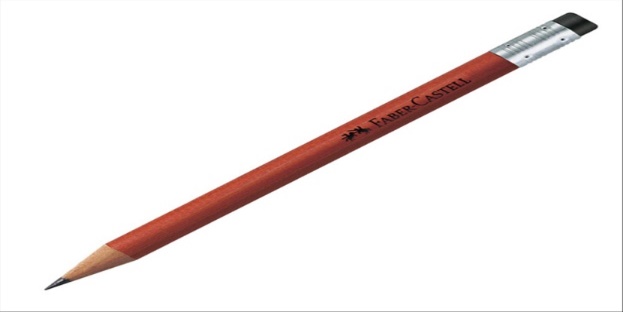 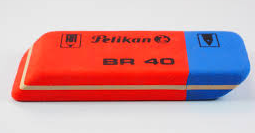 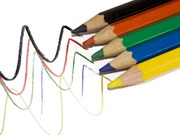 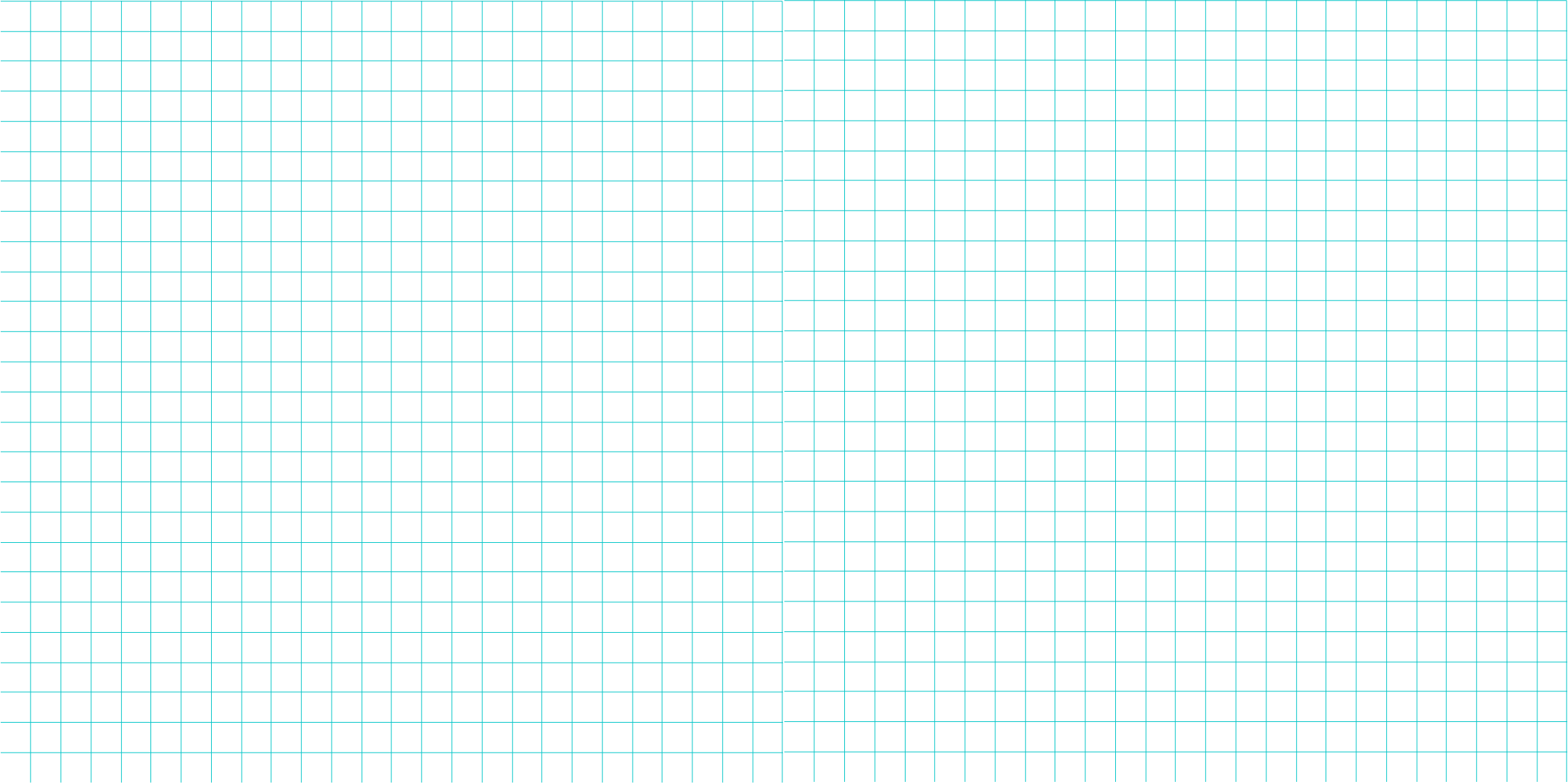 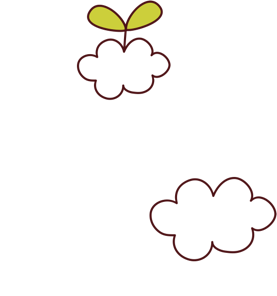 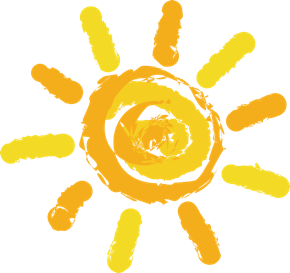 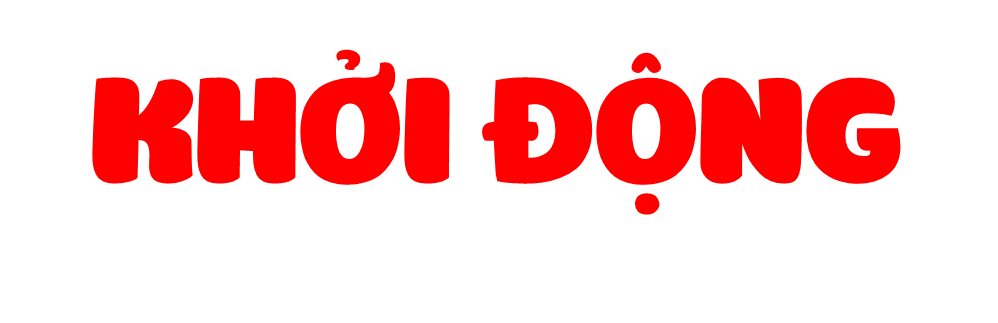 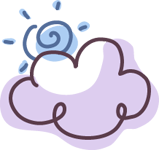 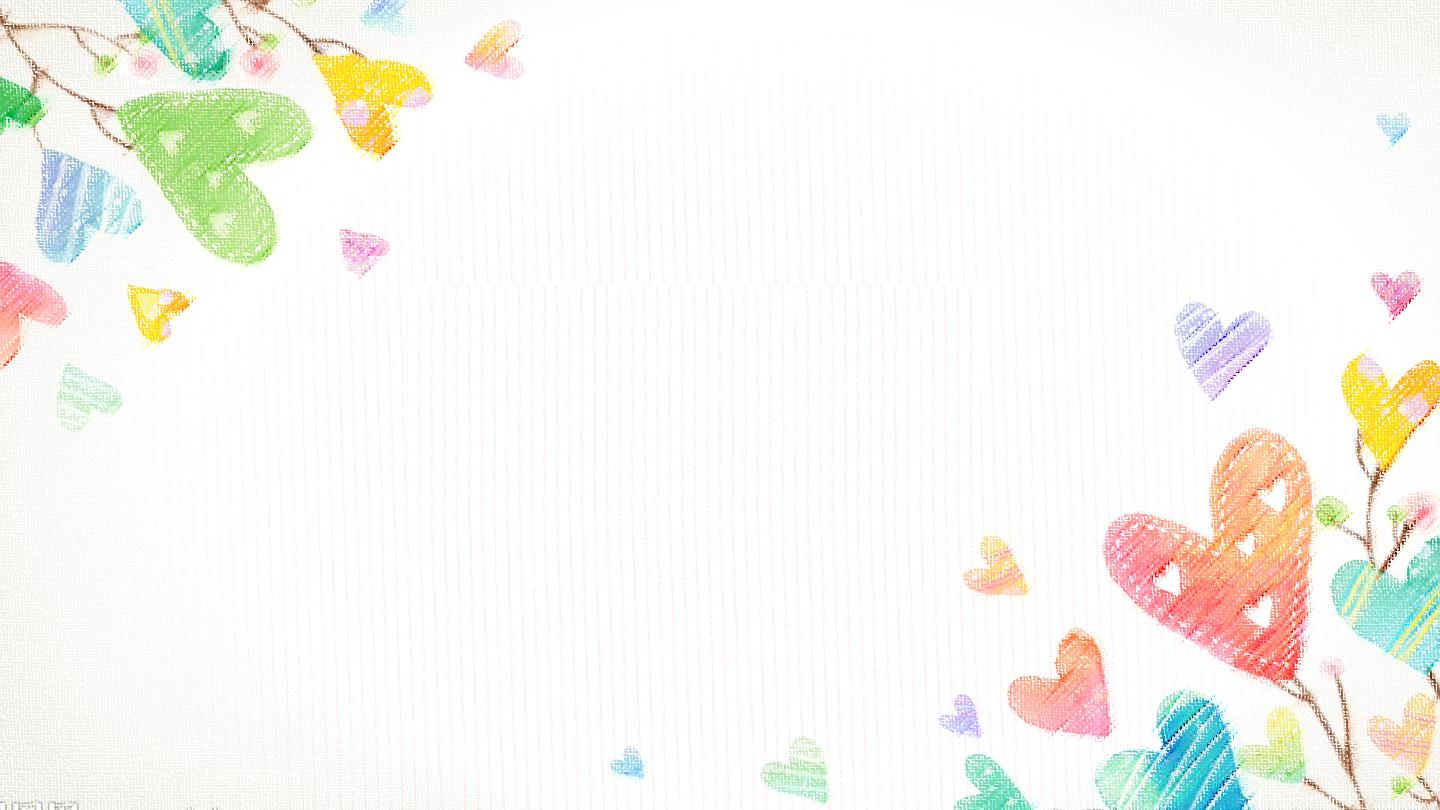 /
Chủ đề: MĨ THUẬT TRONG CUỘC SỐNG
Bài: SẮC MÀU EM YÊU (Tiết 1)
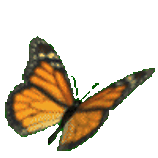 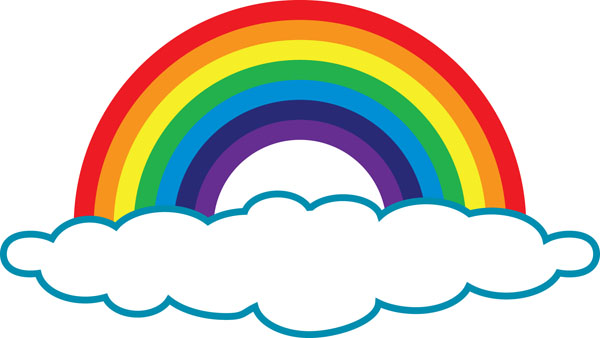 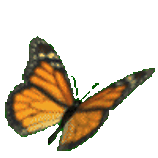 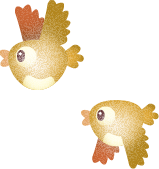 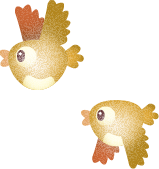 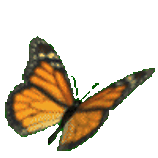 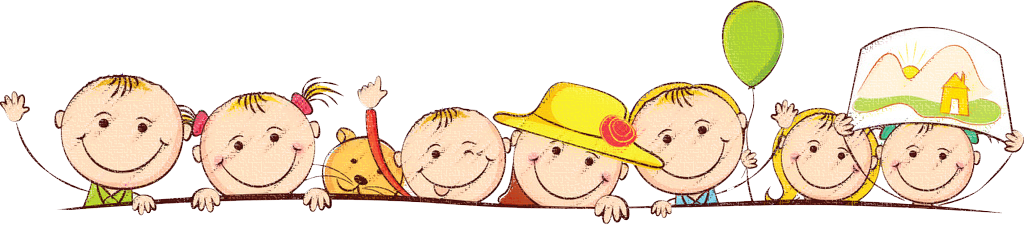 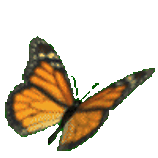 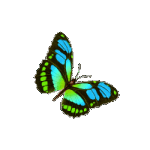 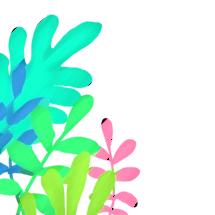 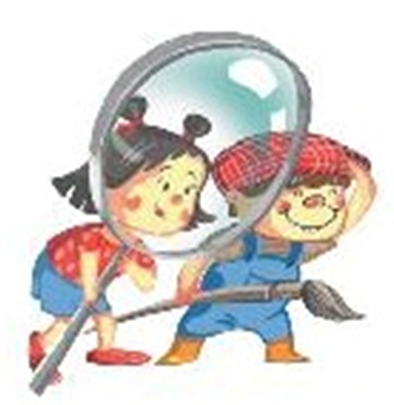 I. KHÁM PHÁ
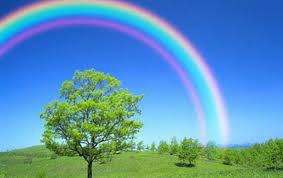 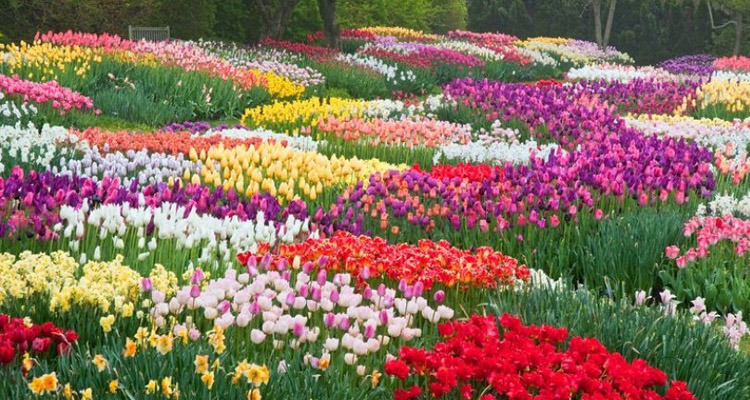 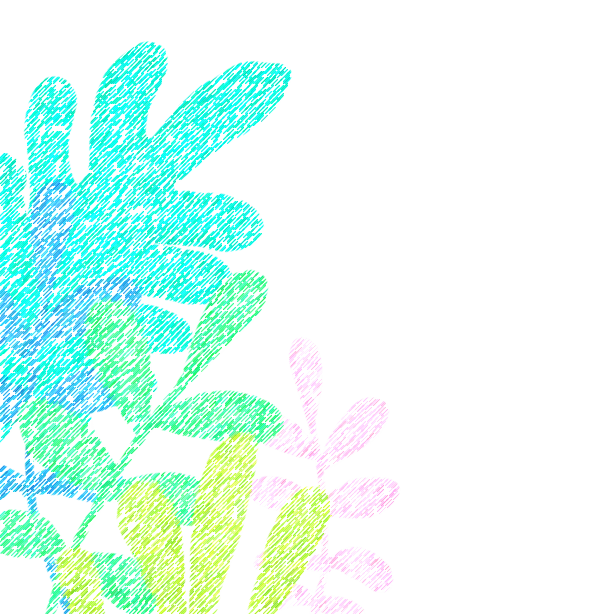 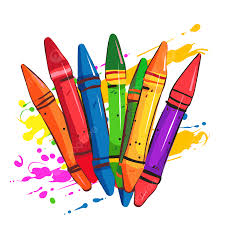 2
1
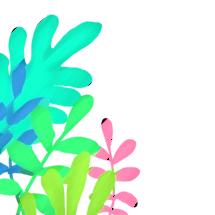 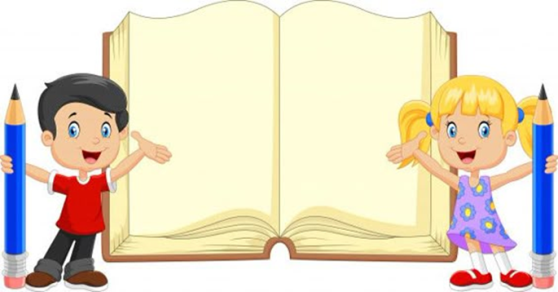 Thảo luận
 nhóm đôi
I. KHÁM PHÁ
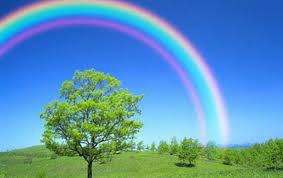 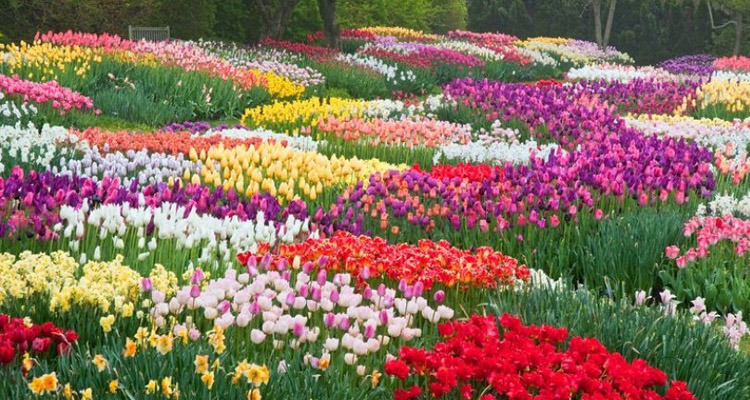 1. Em hãy kể tên các màu trong ảnh mà em quan sát được?
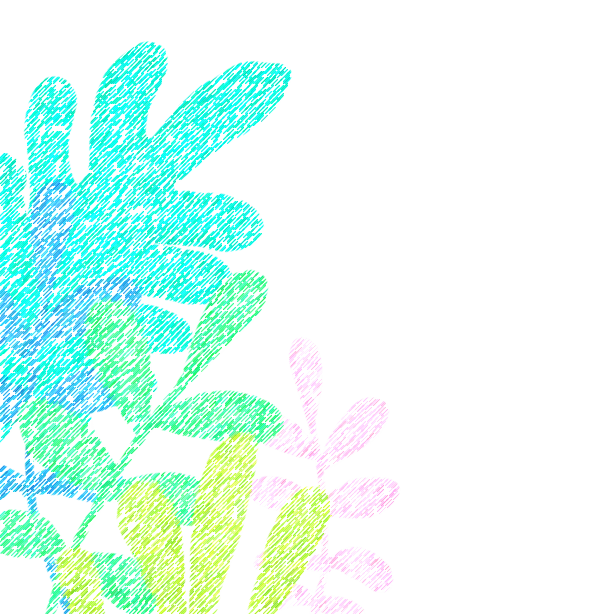 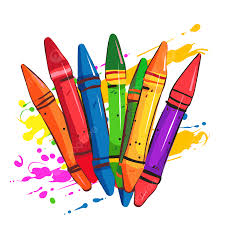 2. Ngoài ra em còn biết những màu nào có ở xung quanh chúng ta?
2
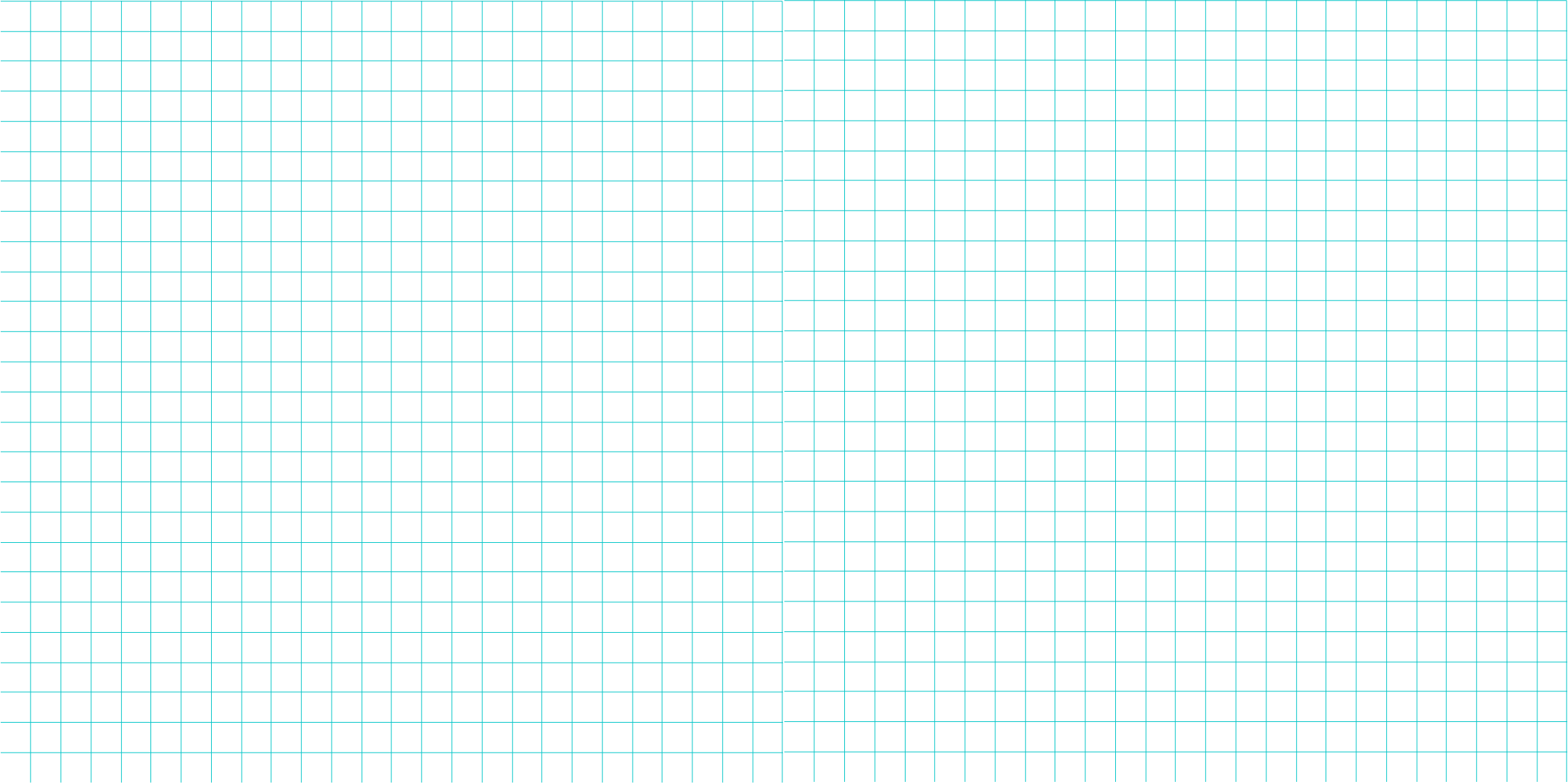 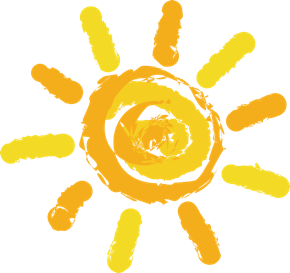 Các màu trong tự nhiên
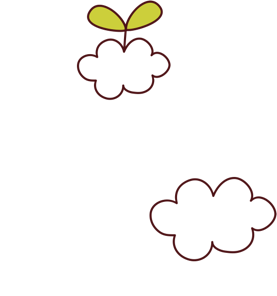 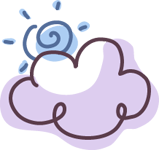 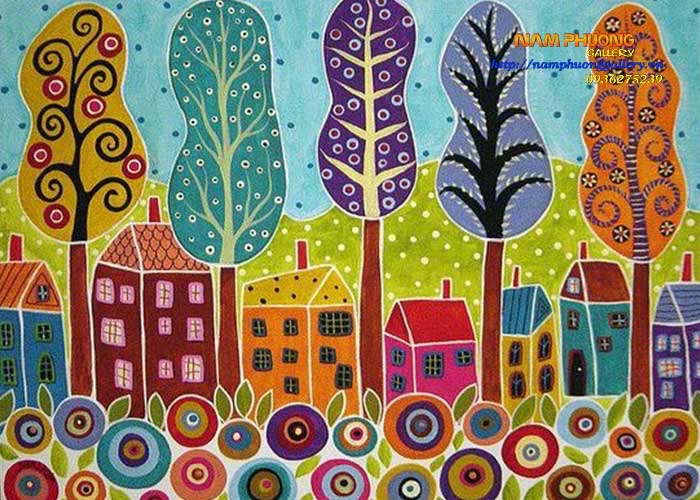 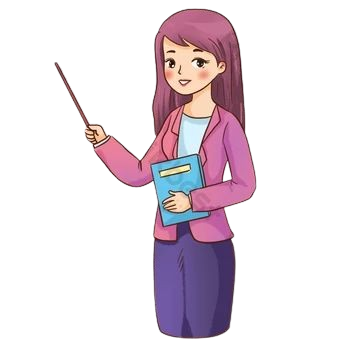 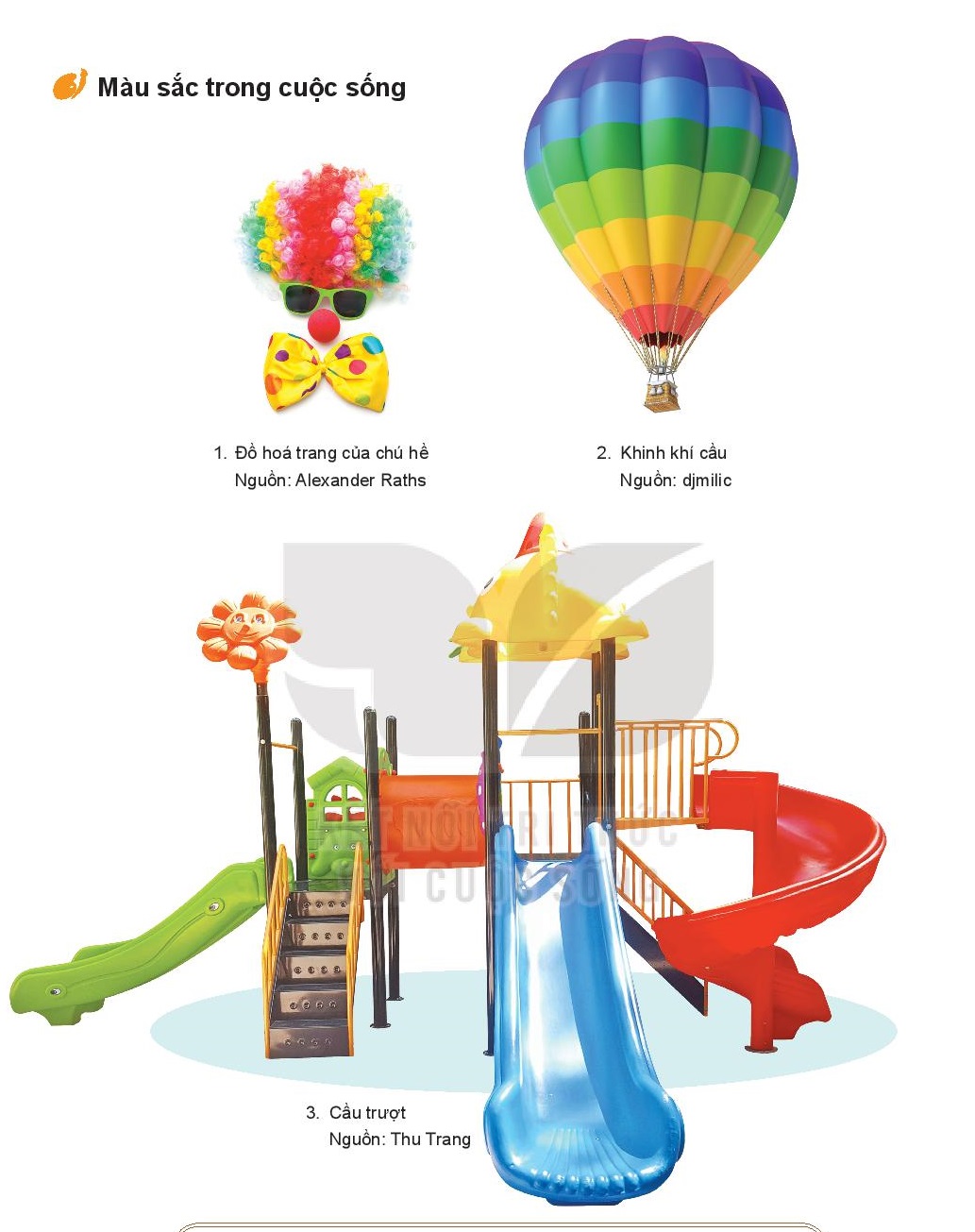 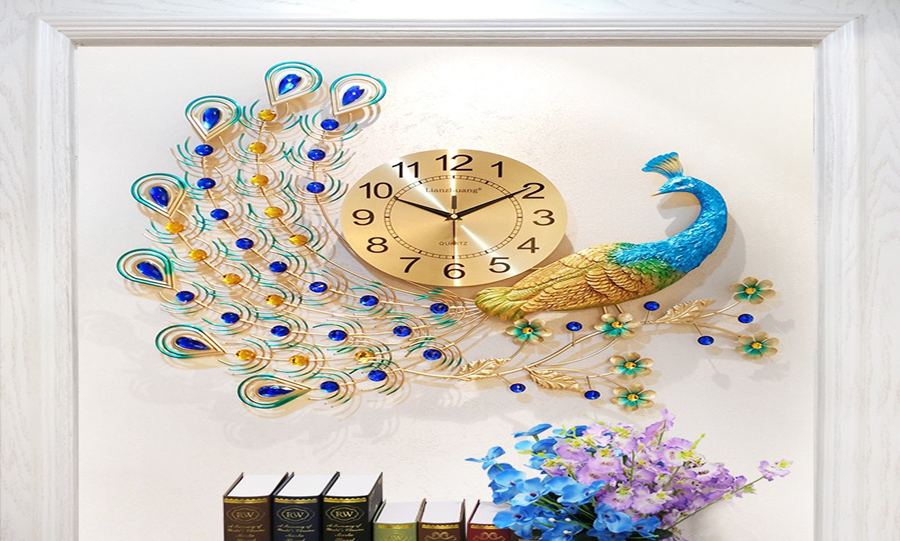 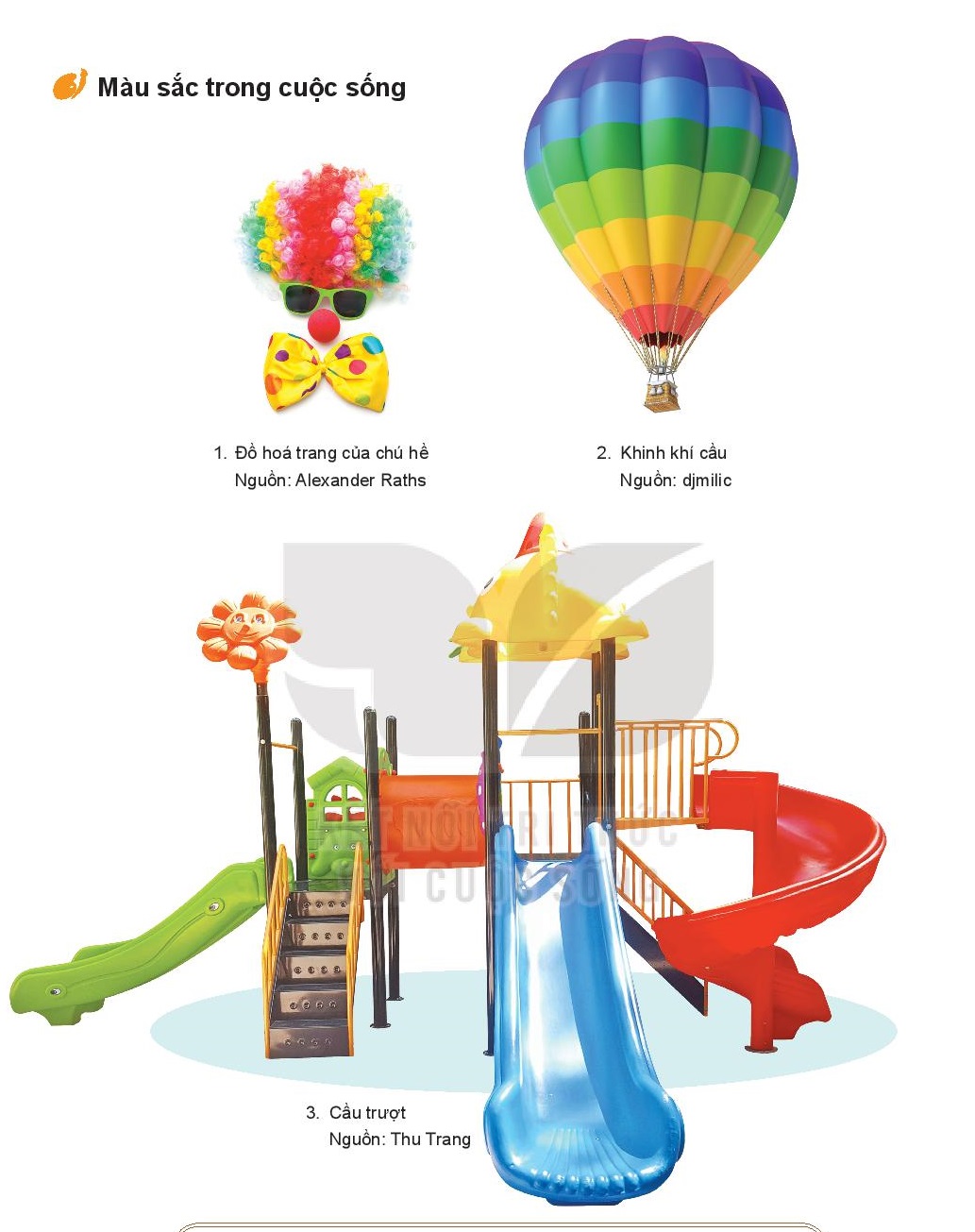 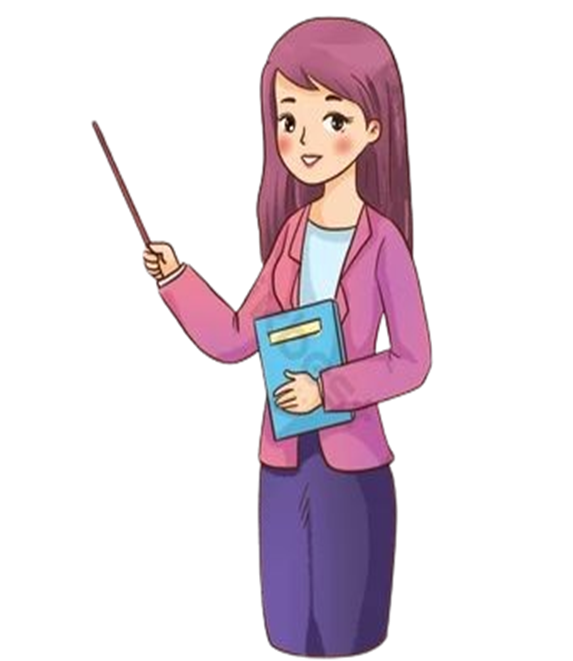 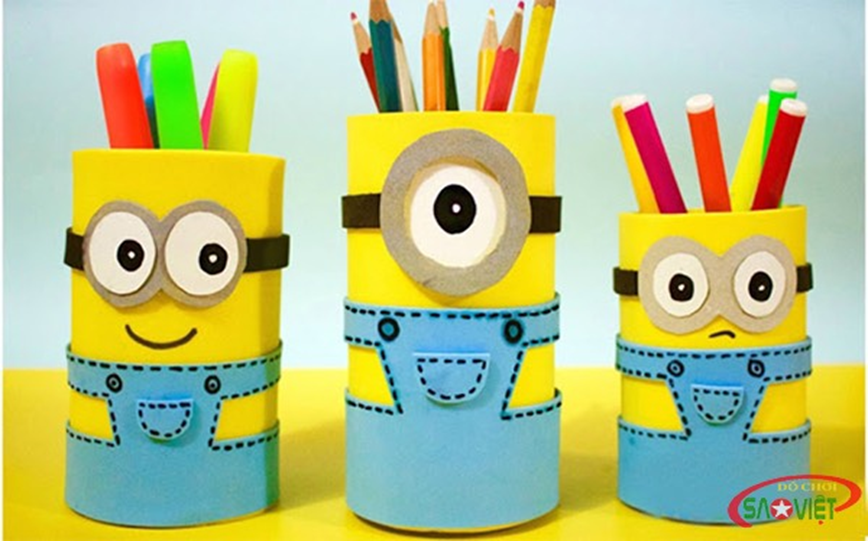 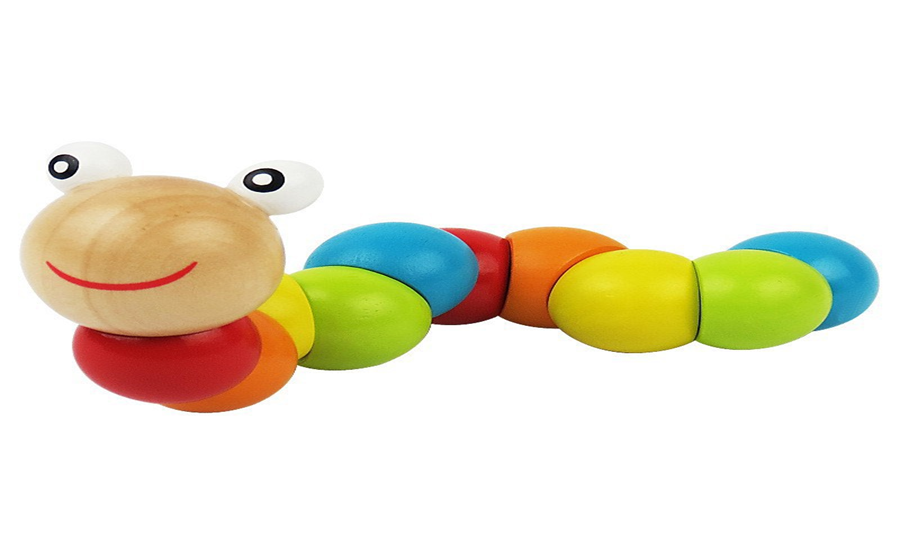 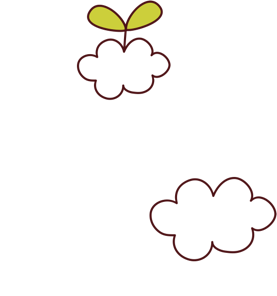 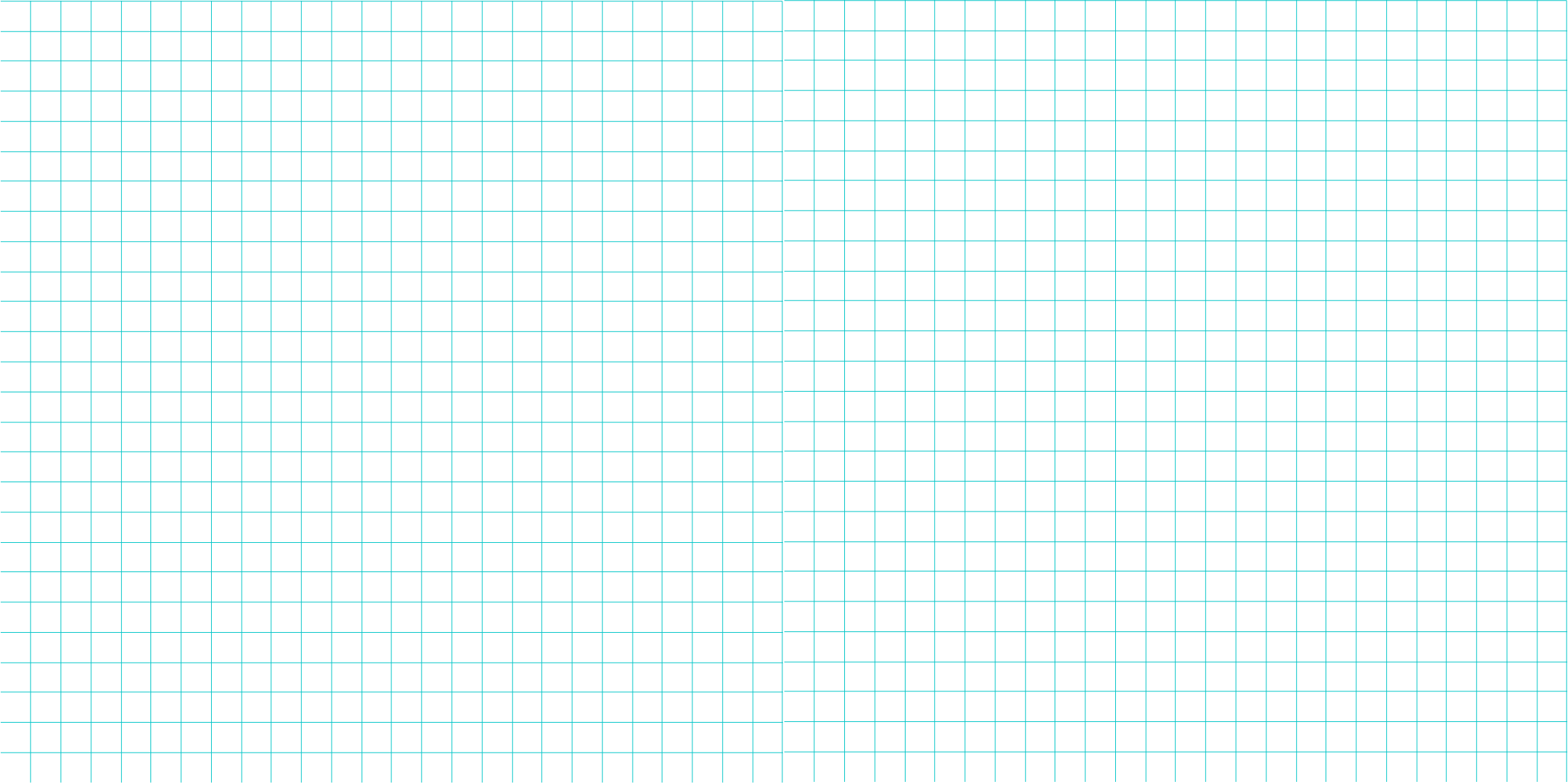 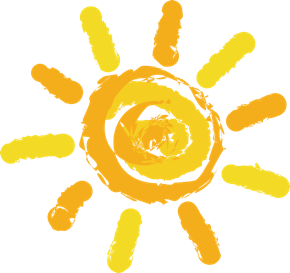 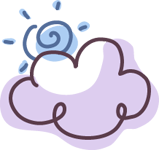 Tự nhiên là một kho tàng màu sắc phong phú, từ màu sắc rực rỡ đến màu sắc nhẹ nhàng.
- Tự nhiên là một kho tàng màu sắc phong phú, từ màu sắc rực rỡ tới màu sắc nhẹ nhàng.
- Màu sắc mang đến vẻ đẹp cho cuộc sống và tạo nên     sự phong phú cho thế giới xung quanh chúng ta.
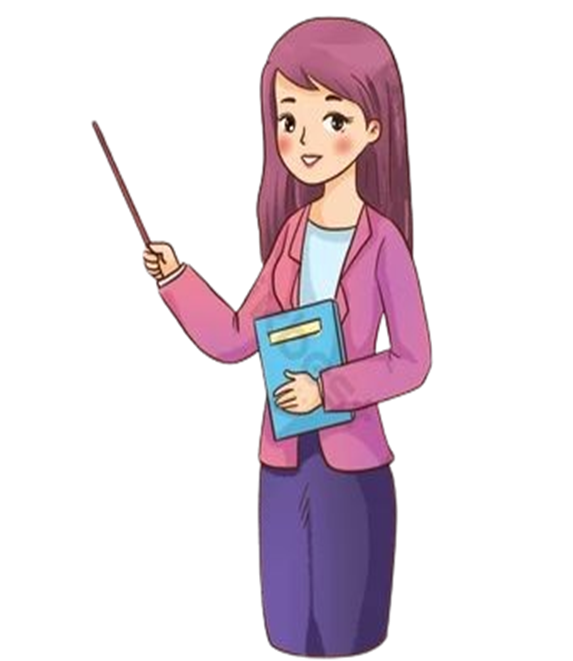 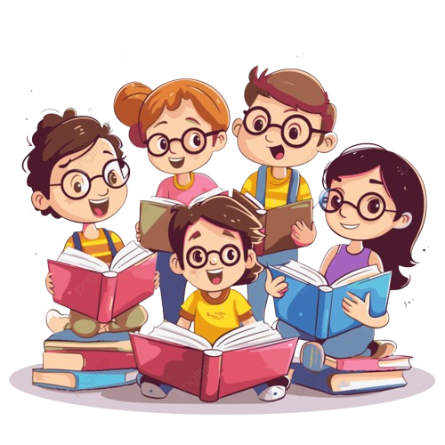 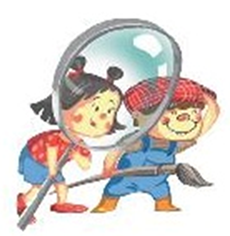 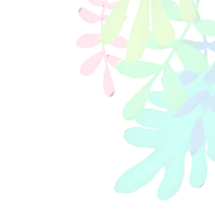 II. KIẾN TẠO KIẾN THỨC – KỸ NĂNG
Màu đỏ
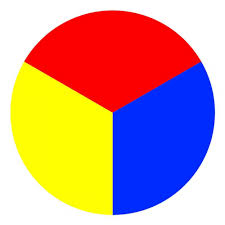 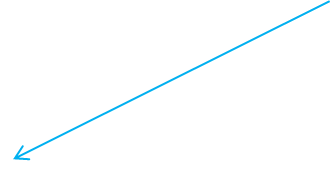 Màu vàng
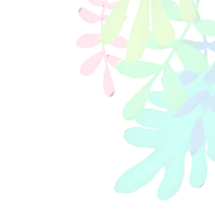 Màu xanh lam
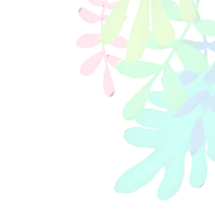 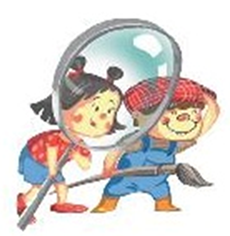 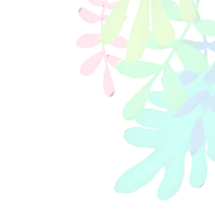 II. KIẾN TẠO KIẾN THỨC – KỸ NĂNG
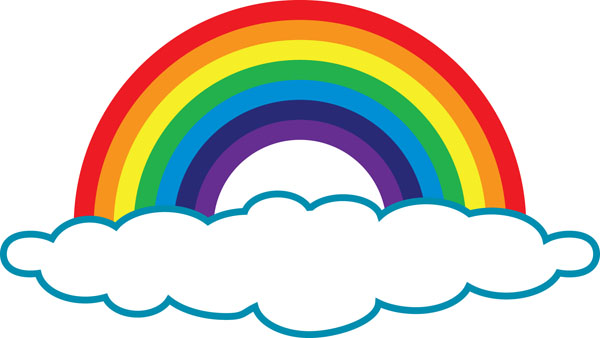 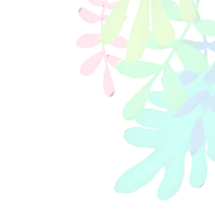 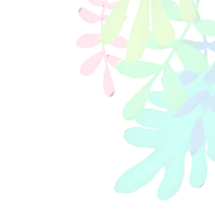 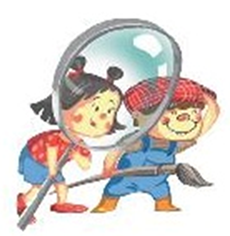 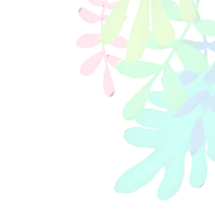 II. KIẾN TẠO KIẾN THỨC – KỸ NĂNG
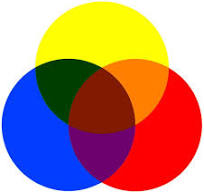 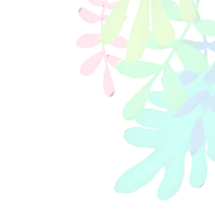 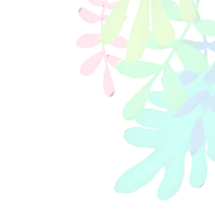 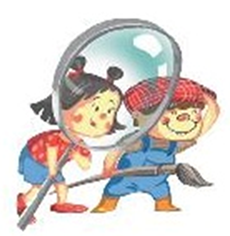 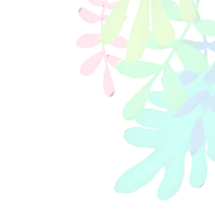 II. KIẾN TẠO KIẾN THỨC – KỸ NĂNG
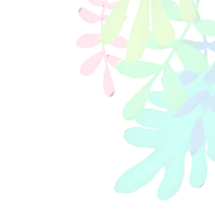 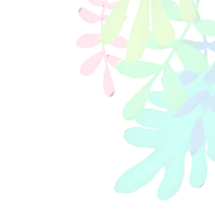 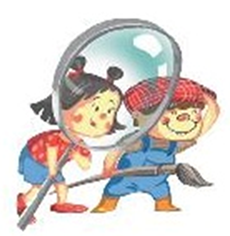 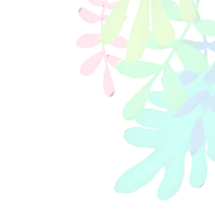 II. KIẾN TẠO KIẾN THỨC – KỸ NĂNG
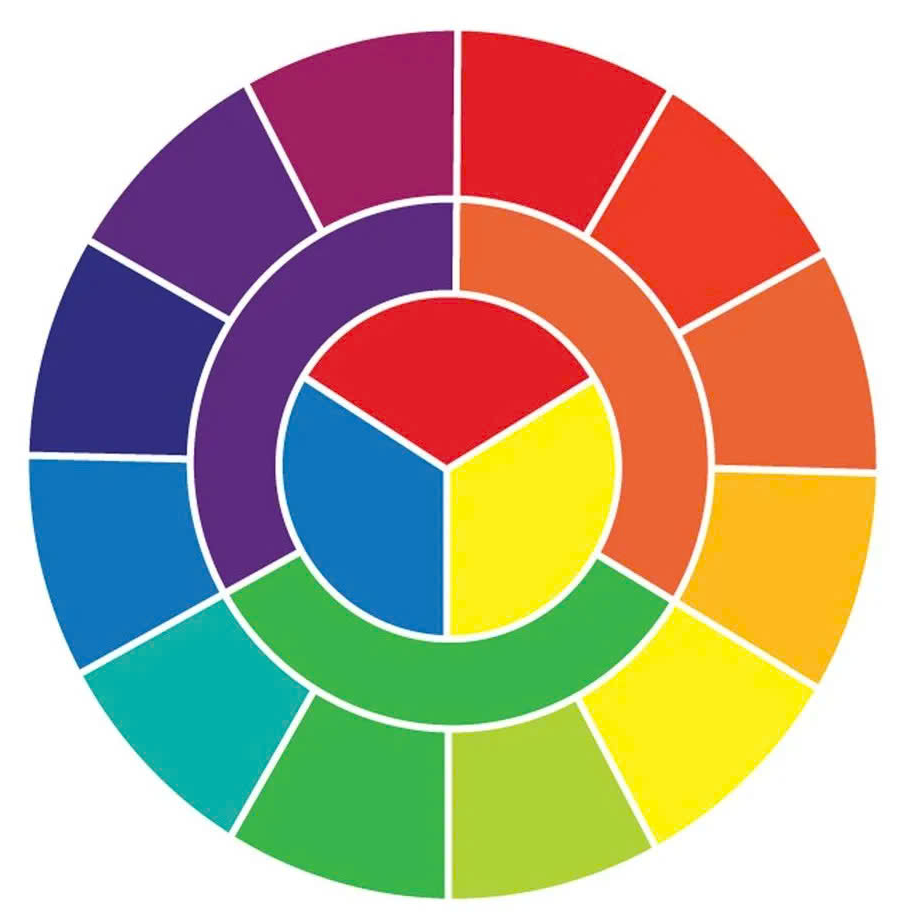 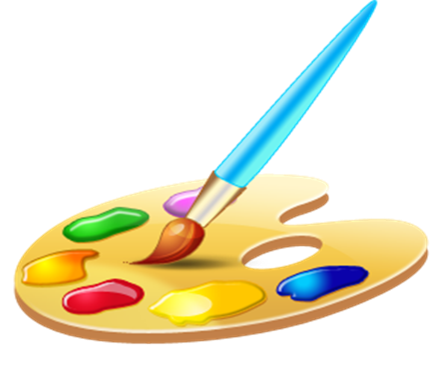 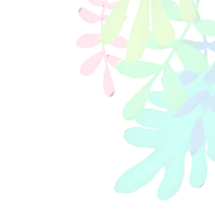 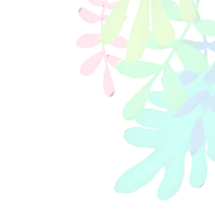 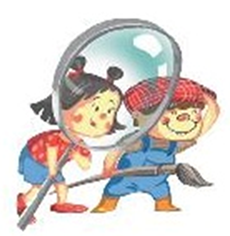 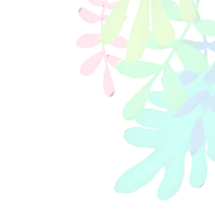 II. KIẾN TẠO KIẾN THỨC – KỸ NĂNG
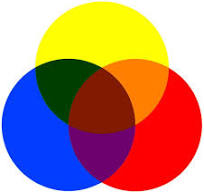 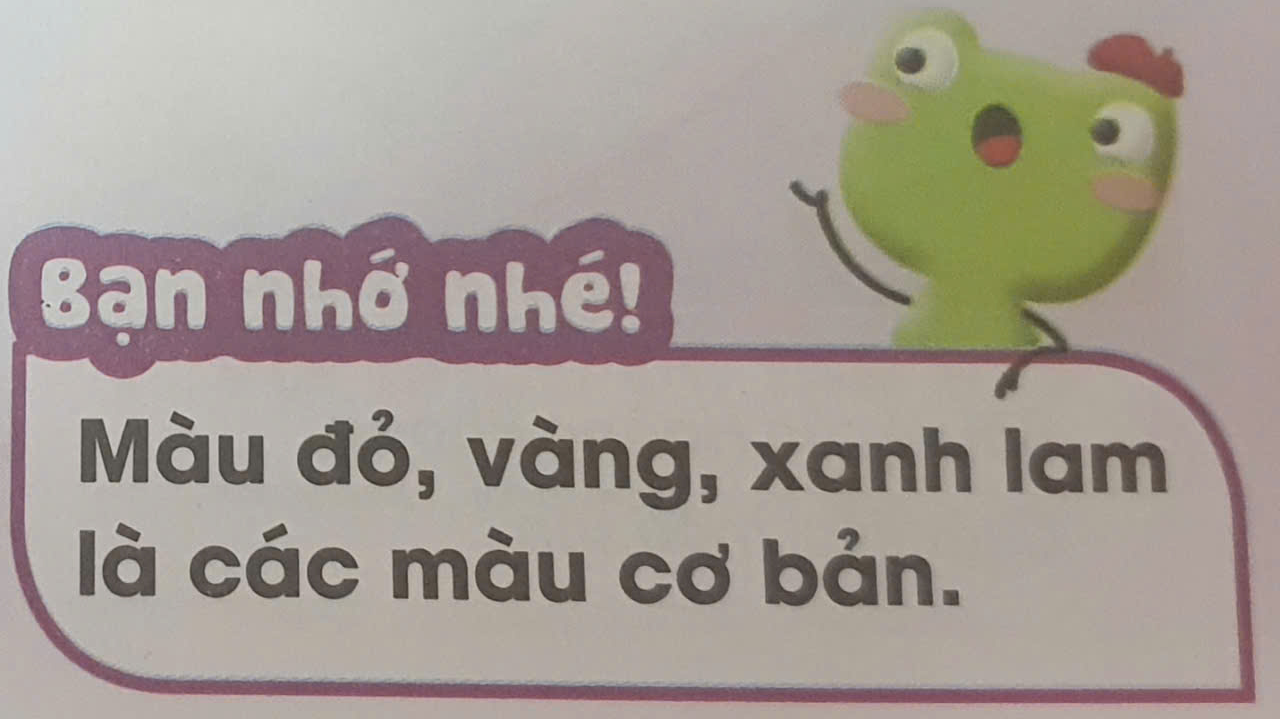 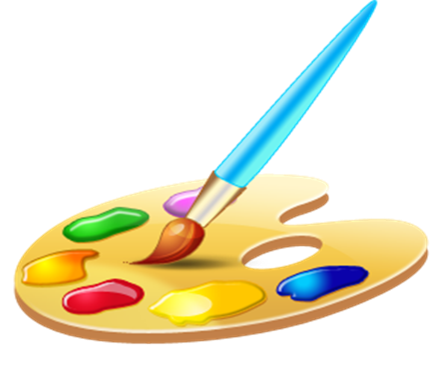 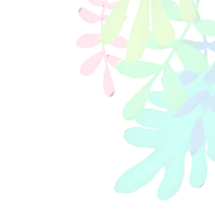 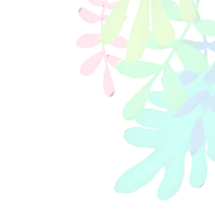 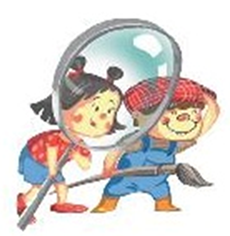 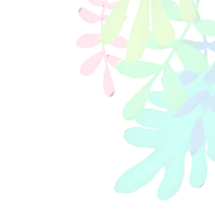 III. LUYỆN TẬP – SÁNG TẠO
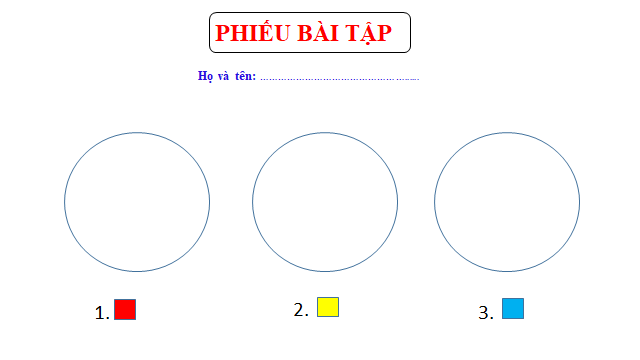 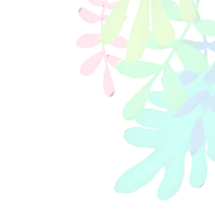 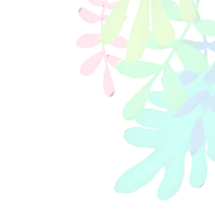 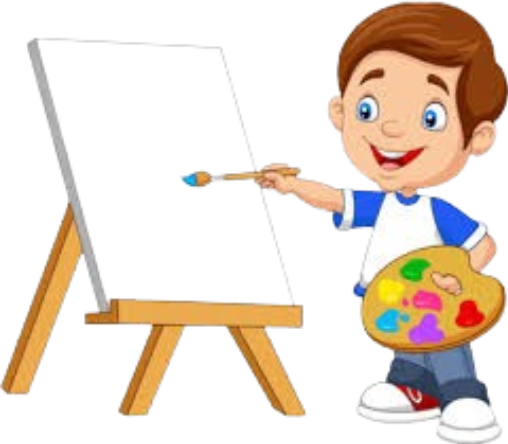 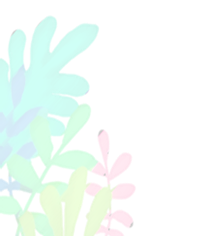 3. Luyện tập
- Sáng tạo
- Em hãy chọn 3 màu cơ bản vẽ vào các hình tròn trong Phiếu bài tập.
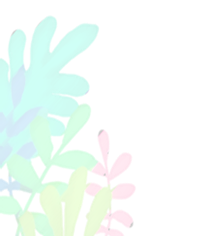 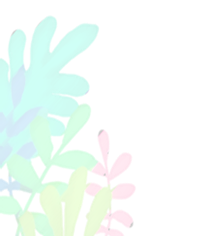 Hết giờ
2
8
0
1
3
6
7
9
10
5
4
Câu 1
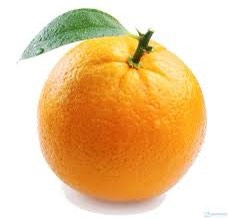 +
=
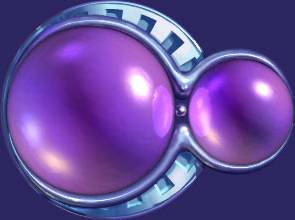 Tím
A
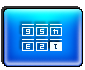 Xanh lá
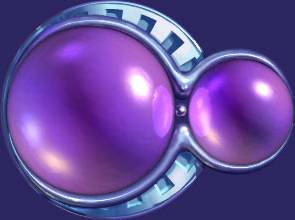 B
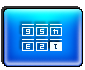 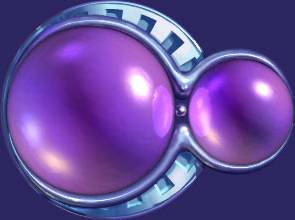 Cam
c
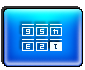 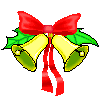 Hết giờ
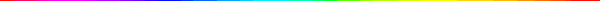 Câu 2
Em làm thế nào để pha ra màu tím?
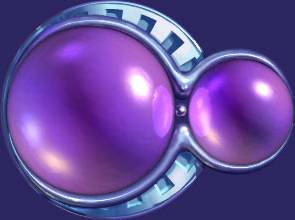 Vàng + đỏ
A
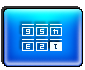 Vàng + xanh lam
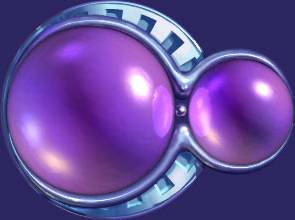 B
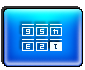 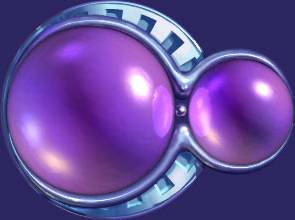 Đỏ + xanh lam
2
8
0
1
3
6
7
9
10
5
4
c
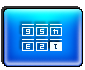 Hết giờ
2
8
0
1
3
6
7
9
10
5
4
Câu 3
- Màu vàng kết hợp với màu xanh lam sẽ tạo ra màu gì?
A. Xanh lá
C. Hồng
B. Đỏ
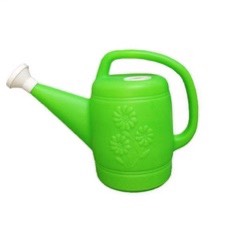 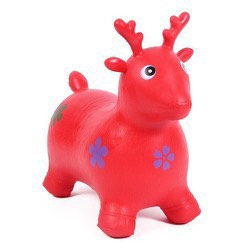 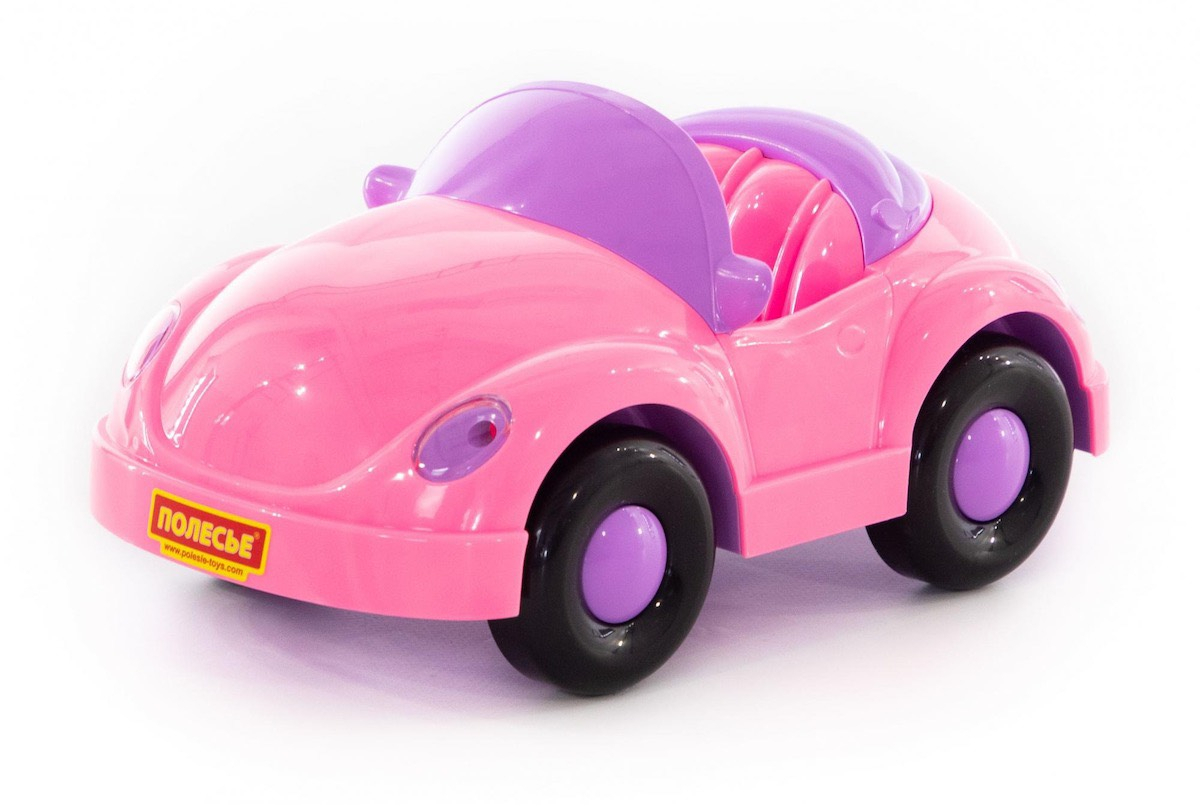 - Màu vàng kết hợp với màu xanh lam sẽ tạo ra màu gì?
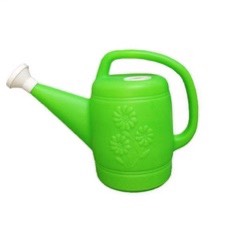 A. Xanh lá
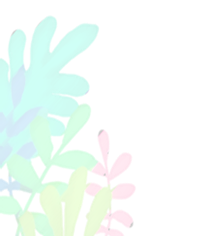 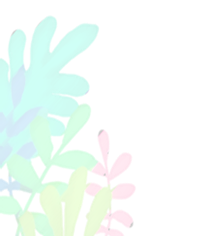 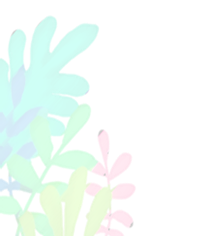 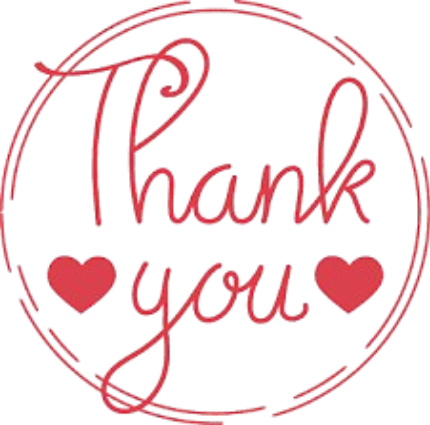 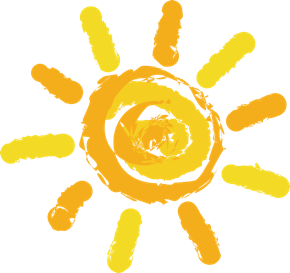 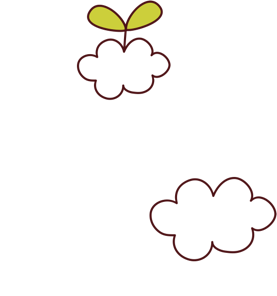 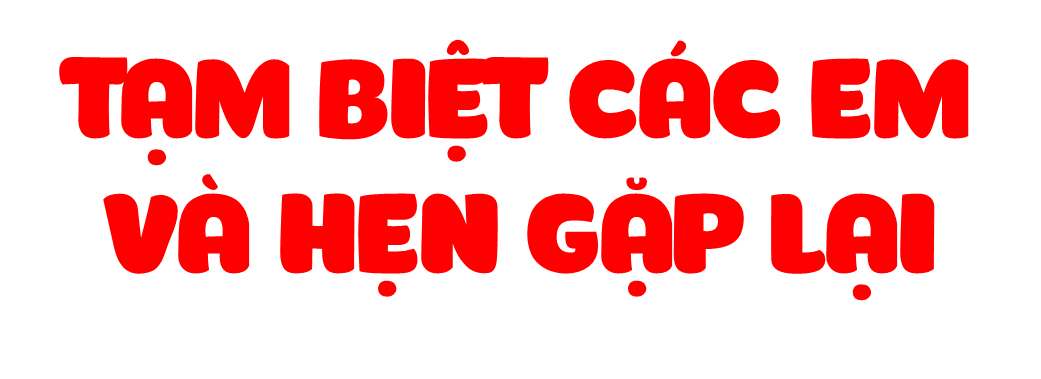 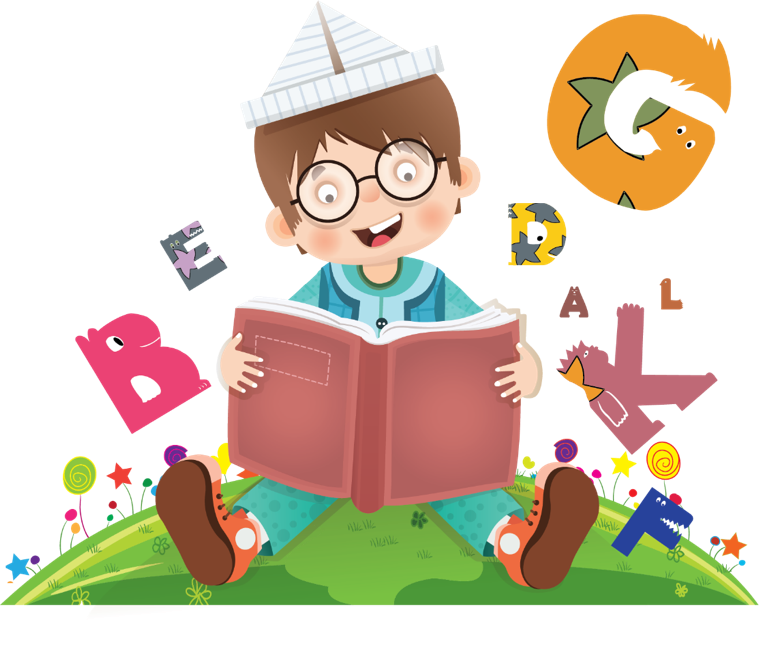 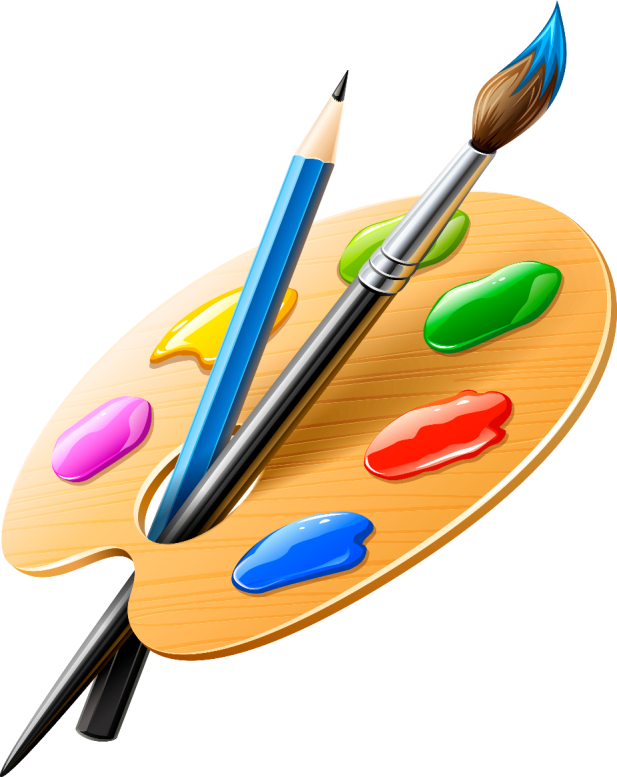 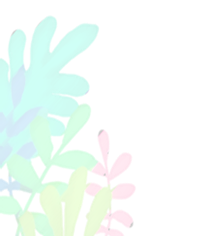 PHIẾU BÀI TẬP
Họ và tên: …………………………………………......
2.
3.
1.